Advanced Python
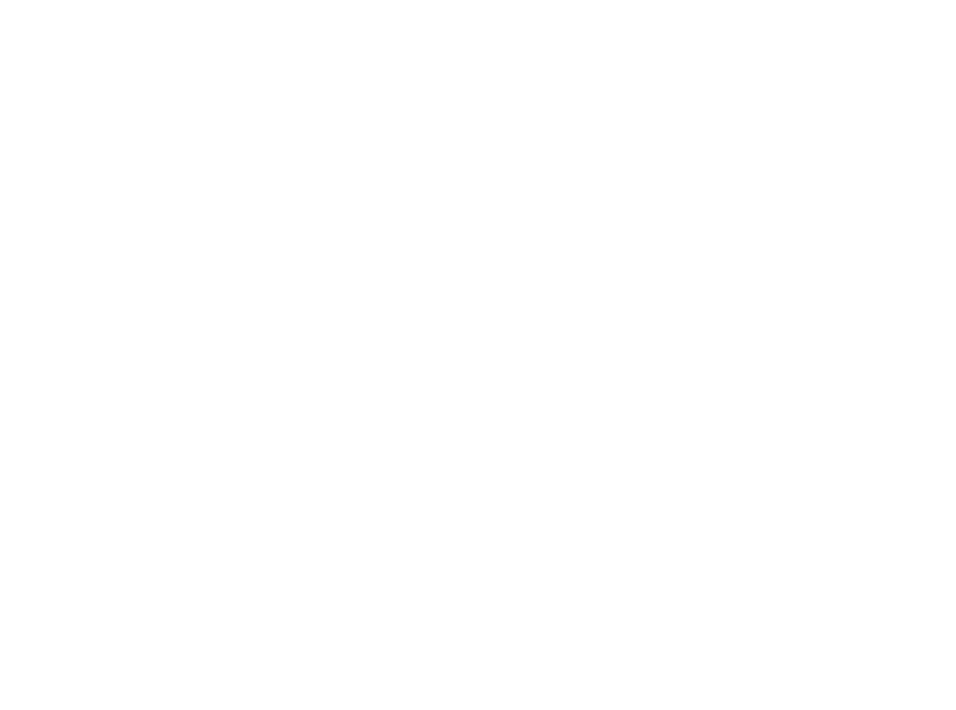 By Peder Bergebakken Sundt
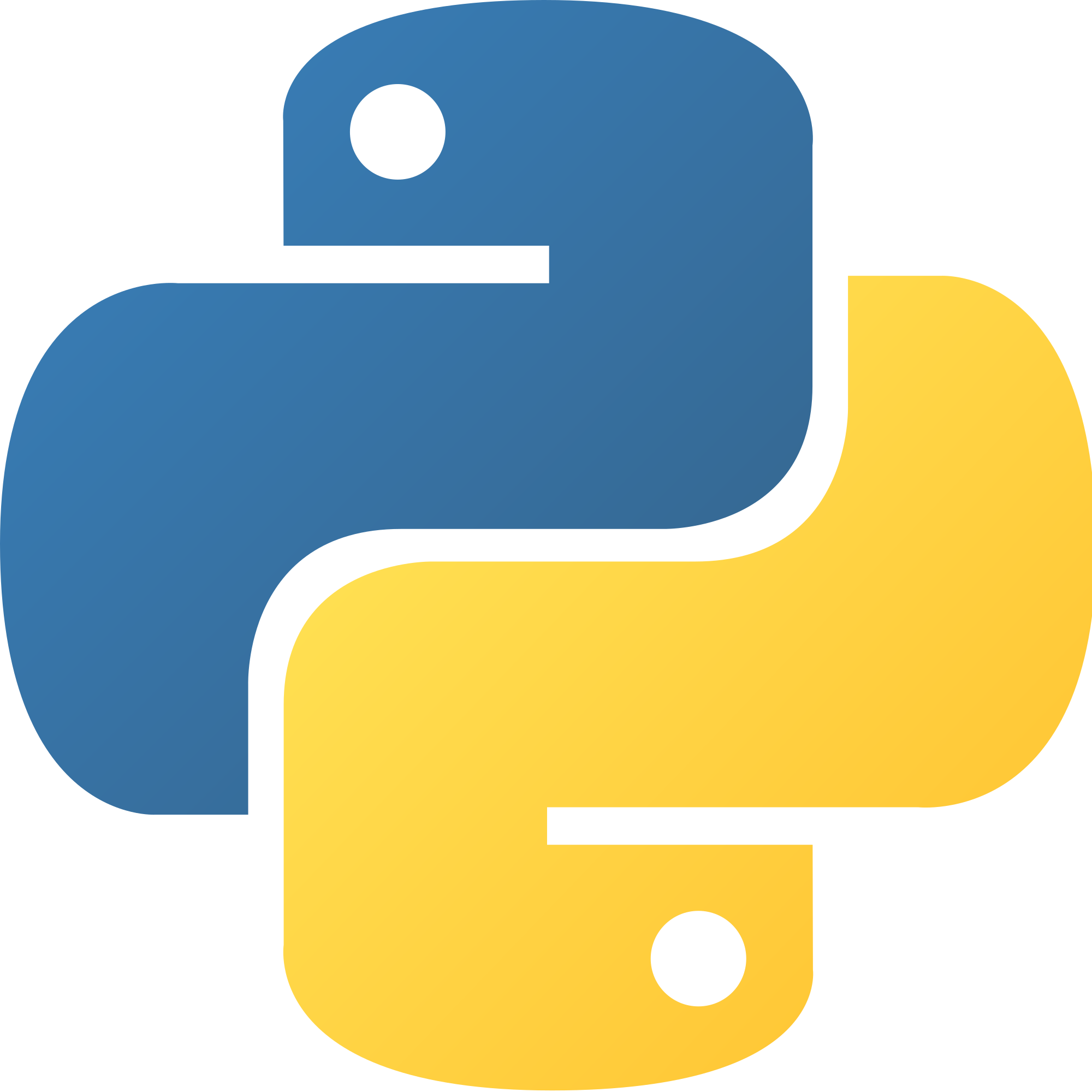 Programvareverstedet
www.pvv.ntnu.no
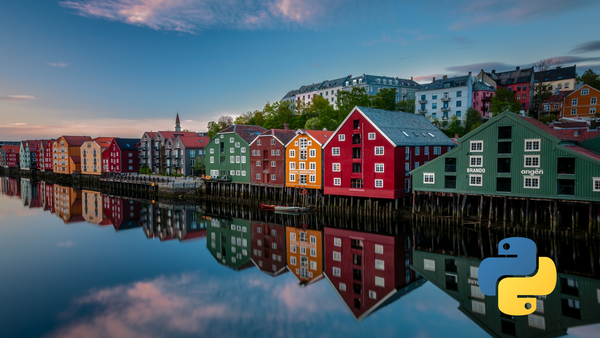 Python Krus
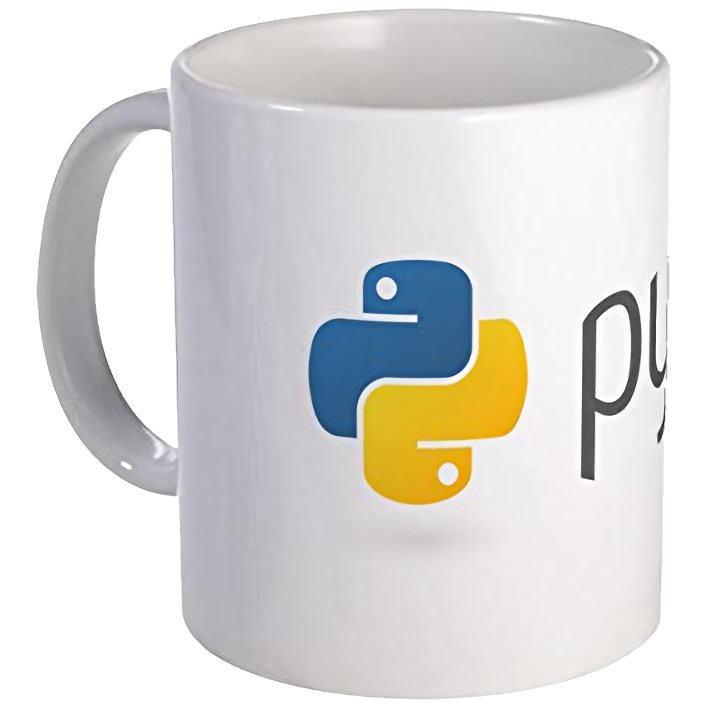 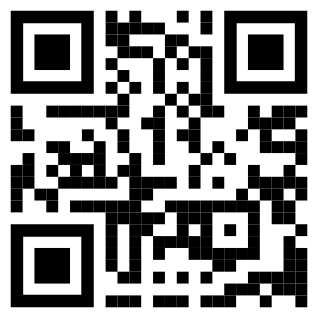 s.ntnu.no/apy20
This idiot
Peder Bergebakken Sundt
24 years old
In my fourth for a Master of Science in Computer Science
Worked with Python for ~12 years
Hangs out on Programvareverkstedet on Stripa in my spare time
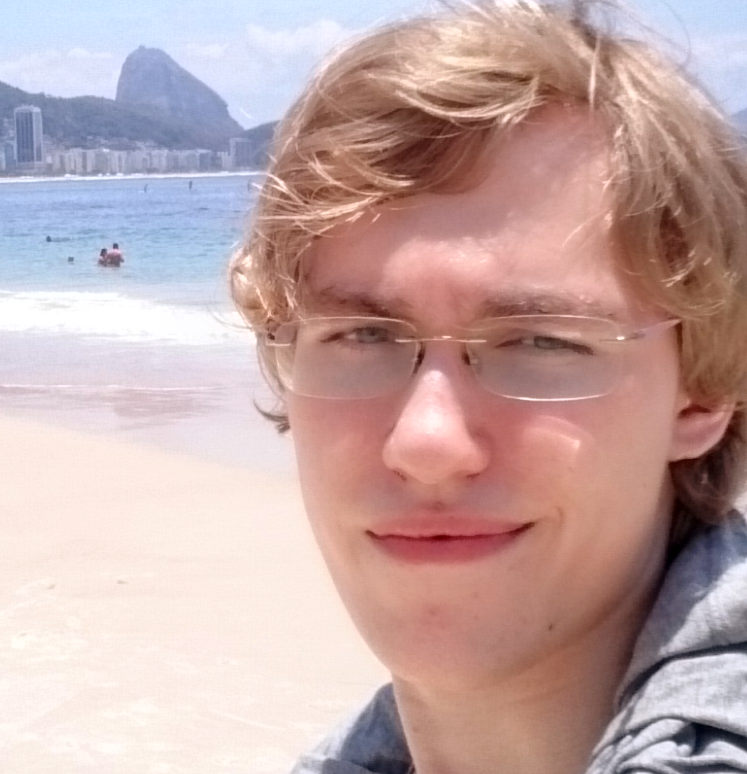 This course
This meetup will briefly touch upon many cool concepts in higher level Python programming.
The idea is to be introduced to new concepts, not necessarily learn everything. 
We will mainly use vanilla Python 3 on these slides
Many of these tricks and methods can be used in Python 2 as well
Python 3 introduces the new print method, advanced unpacking, parameter annotations and the yield from statement among many other things.
You’re going to see the character “_” a lot.
Please don’t be afraid to ask if you have any questions or didn’t quite catch something.
The Interactive Interpreter
>>> i_return_a_value()5>>> 55>>> None>>> i_return_None()# None is the default return value>>> 2 + 24>>> "foobar"# return values are printed using repr()'foobar'>>> print("foobar")# print() formats using str()foobar
The interactive interpreter runs Python code one line at a time.
Any returned value is printed out, formatted using the repr() method
The code on the left of this slide is how i’ll display most of the examples
Python is a parsed language
Python allows dynamic behaviour making the language difficult to compile:	>>> print("length:", len("test"))	length: 4	>>> import builtins	>>> setattr(builtins, "len", lambda x: x.__len__() + 5)	>>> print("length:", len("test"))	length: 9
We solve this by running it in an interpreter
This is the major reason why many believe Python is slow
This is not always the case, but many use it as a general rule of thumb
The Python parser and interpreter
The execution of Python code is divided into two steps:
Parse the source code and compile it into Python bytecode (usually stored in *.pyc files or the __pycache__/ directory)
Execute the simplified bytecode in an interpreter (kinda like the Java VM  but not really)
This allows for some changes, optimizations and oddities to occur in both stages
Oddities in the Python parser
Python allows for expressions like 	if 5 < myFunction() <= 10:	    doSomething()
In a simpler language, 5 < 6 < 7 would part-way be resolved into something like True < 7, which is not what we want.
Python notices a pattern here while parsing the code, and changes the code from 5 < 6 < 7 into 5 < 6 and 6 < 7
We can have some fun with this
Example: Some fun with the parser
>>> print(5 < 7 < 10)# 5 < 7 and 7 < 10True>>> print(2 < 5 > 2)# 2 < 5 and 5 > 2True>>> print("a" in "aa" in "aaa")# "a" in "aa" and "aa" in "aaa"True>>> print(not 7 == True is not False)# not 7 == True and True is not FalseTrue
Variable function arguments
A Python method can take in a unknown amount of arguments
These come in the form of lists and dictionaries
* denotes a list of positional arguments
** denotes a list of keyword arguments	>>> def myfunc(*args, **kwargs):	...     print(args)	...     print(kwargs)	>>> myfunc(1, 2, 3, 4, foo="bar", five=5)	(1, 2, 3, 4)	{'foo': 'bar', 'five': 5}
Advanced (iterator) unpacking
Python 2 had iterator unpacking:	>>> a, b, c = range(3)	>>> (a, c)	(0, 2)
Python 3 introduces advanced unpacking using similar syntax to *args:	>>> a, *rest, b = range(10)	>>> (a, rest, b)	(0, [1, 2, 3, 4, 5, 6, 7, 8], 9)
Polymorphism in Python
Everything in Python is an object    (or at least a psuedo object, which is the case for al the primitive types)
Functions and classes are objects
Even True and False are objects
Even the code itself is an object!
Python 1 introduced function names like __init__() and __str__() to give the different types a common interface:		5 == 6    is interpreted and executed as		(5).__eq__(6)  by the python parser (without the needed name lookups for native types)
Python uses these methods behind the scenes when running code
We can overload/replace these!
[Speaker Notes: Show and run overload.py]
How to view the contents of an object
>>> dir(5) # Lets look at the attributes the object 5 contains['__abs__', '__add__', '__and__', '__bool__', '__ceil__', '__class__', '__delattr__', '__dir__', '__divmod__', '__doc__', '__eq__', '__float__', '__floor__', '__floordiv__', '__format__', '__ge__', '__getattribute__', '__getnewargs__', '__gt__', '__hash__', '__index__', '__init__', '__init_subclass__', '__int__', '__invert__', '__le__', '__lshift__', '__lt__', '__mod__', '__mul__', '__ne__', '__neg__', '__new__', '__or__', '__pos__', '__pow__', '__radd__', '__rand__', '__rdivmod__', '__reduce__', '__reduce_ex__', '__repr__', '__rfloordiv__', '__rlshift__', '__rmod__', '__rmul__', '__ror__', '__round__', '__rpow__', '__rrshift__', '__rshift__', '__rsub__', '__rtruediv__', '__rxor__', '__setattr__', '__sizeof__', '__str__', '__sub__', '__subclasshook__', '__truediv__', '__trunc__', '__xor__', 'bit_length', 'conjugate', 'denominator', 'from_bytes', 'imag', 'numerator', 'real', 'to_bytes']
Type and attribute methods
Python 1 defined a common interface for builtin objects to implement. This has sincebeen built and extended upon since.
This convention is what allows us to makeour objects able to cooperate as well asthey do today!
if [1, 2]: print("The list has members")
is interpreted as	if [1, 2].__bool__(): print("The list has members")
E.G: ow the object implement .__bool__() defines the	“truthiness” of the object.
myobject.__int__()  == int (myobject)myobject.__str__()  == str (myobject)myobject.__repr__() == repr(myobject)myobject.__bool__() == bool(myobject)myobject.__len__()  == len (myobject)
myobject.__list__() == list(myobject)myobject.__iter__() == iter(myobject)
Comparison operators
When you compare two objects, Python needs to know how to compare them.
A least one of the two objects must implement a comparison method for this to work. This is a method which usually returns either True or False
["a", "b"] > None
is interpreted as	["a", "b"].__gt__(None)
it is up to the objects to define the operator behaviour
myobject.__lt__(self, other) # Less thanmyobject.__le__(self, other) # Less than or equalmyobject.__eq__(self, other) # Equalsmyobject.__ne__(self, other) # Not Equalmyobject.__gt__(self, other) # Greater thanmyobject.__ge__(self, other) # Greater than or equal
Arithmetic operators
object.__add__     (self, other)  ==  self +  otherobject.__sub__     (self, other)  ==  self -  otherobject.__mul__     (self, other)  ==  self *  otherobject.__matmul__  (self, other)  ==  self @  otherobject.__truediv__ (self, other)  ==  self /  otherobject.__floordiv__(self, other)  ==  self // otherobject.__mod__     (self, other)  ==  self %  otherobject.__pow__     (self, other)  ==  self ** otherobject.__lshift__  (self, other)  ==  self << otherobject.__rshift__  (self, other)  ==  self >> otherobject.__and__     (self, other)  ==  self &  otherobject.__xor__     (self, other)  ==  self ^  otherobject.__or__      (self, other)  ==  self |  other
Behaves the same way as comparisonoperators, except they’re not expectedto return a boolean
Right hand side counterparts exists as well
Operator precedence is handled by theparser and can not be overridden
(as far as i know)
Container methods
Lists, dictionaries, sets, tuples, deques and strings all use the same container interface methods:
a = myobject[5]myobject["foo"] = "bar"del myobject[5]is interpreted asa = myobject.__getitem__(5)myobject.__setitem__("foo", "bar")myobject.__delitem__(5)
Slicing was hacked in as an afterthought:
>>> class MyClass:	...   def __getitem__(self, value):	...     print(value)	>>> myobject = MyClass()	>>> myobject[3]	3	>>> myobject[3:4]	slice(3, 4, None)
Attribute handlers
All objects must have an implementation of __getattr__, __setattr__ and __delattr__
Luckily you inherit a very good implementation by default!
Used whenever you access a member attribute of an object:	print(myobject.foo)is executed as	print(myobject.__getattr__("foo"))
Similar interface to containers, but must be implemented on all objects
>>> class AttributeDict(dict):...     __getattr__ = dict.__getitem__...     __setattr__ = dict.__setitem__...     __delattr__ = dict.__delitem__>>> mydict = AttributeDict()>>> mydict["foo"] = 5>>> print(mydict.foo)5
New style classes and objects
The concept of a descriptor was introduced late in Python 2.
In general, a descriptor is an object attribute whose access has been overridden by methods.
A descriptor is an object with __get__(), __set__(), and __delete__() methods.
You can easily make these using property()
In Python 2 you had to inherit “object” to get the descriptor logic, while this behaviour default in Python 3.
Object adds the __getattribute__, __setattribute__ and __delattribute__ member functions which handle descriptor logic before calling __getattr__, __setattr__  and  __delattr__ respectively.
Properties - a use of descriptors
>>> class MyClass:...     def foo():...         doc = "The foo property."...         def fget(self):...             return "The value of foo"...         def fset(self, value):...             print("foo was set to", value)...         def fdel(self):...             pass...         return locals()...     foo = property(**foo())
>>> myobject = MyClass()>>> myobject.foo = 5foo was set to 5>>> print(myobject.foo)The value of foo>>> print(MyClass.foo.__doc__)The foo property.
Properties simplified
>>> class MyClass:...     @property...     def foo(self):...         return input("What is foo? ")...     @foo.setter...     def foo(self, value):...         print("Foo was set to", value)
...
>>> myobject = MyClass()>>> print(myobject.foo)
What is foo? Hello
Hello>>> print(myobject.foo)
What is foo? World
World>>> myobject.foo = 5Foo was set to 5
Callables
An object is a “callable” object if it implements the __call__ method
myobject(1, 2)	is executed as	myobject.__call__(1, 2)
def does this for you:
>>> def myfunc(): pass	>>> myfunc.__call__	<method-wrapper '__call__' of function object at 0x000000E4B2703E18>
Callable example
>>> class Funky:...     def __call__(self):...         print("Look at me, I’m acting like a function!")>>> f = Funky() # creating an instance of this class>>> f() # Then we try to call this object Look at me, I’m acting like a function!
Lambda functions        (inline/anonymous functions)
Callables are simply objects
Because of this we can pass a callable in as an argument to a function
The lambda statementsimplifies this, allowing you to define callables inline:
>>> def double(value):...     return value + value>>> def call(func):...     print('func("test") returns:', func("test"))>>> call(double)func("test") returns: testtest>>> call(lambda x: x + x + x)func("test") returns: testtesttest>>> call(lambda x: 5)func("test") returns: 5
Class descriptions
When you define a class in Python, you’re in reality storing a callable object, which produces instances of the class you described:
MyClass.__call__(*args, **kwargs)is a method which does:  (somewhat simplified)instance = MyClass.__new__(MyClass, *args, **kwargs)# The instance is constructed by __new__instance.__init__(*args, **kwargs)# The newly constructed instance is initialized by __init__return instance
Default __new__ constructor simplified
class MyClass:    def __new__(cls, *args, **kwargs):        self = object() # start an empty object        for attribute_name in dir(cls):            attribute_value = getattr(cls, attribute)            if type(attribute_value) is function:                def instance_method(*args, **kwargs):                    return attribute_value(self, *args, **kwargs)                setattr(self, instance_method) # this is where ‘self’ is provided in methods            else:                setattr(self, attribute_value)        return self
(This implementation of __new__ doesn’t account for everything, but the understanding here is key)
Annotations
A new feature introduced in Python 3.0, which has not been backported
Used to annotate what types a function uses and returns>>> def myfunc(a: int, b: str) -> list:...     assert type(a) is int...     assert type(b) is str...     #do something>>> myfunc.__annotations__{'a': <class 'int'>, 'b': <class 'str'>, 'return': <class 'list'>}
Python does not enforce these in any way, mainly used for documentation and better assistance from IDEs and linters
Decorators
Functions are just callable objects
We can make changes to these callable objects
This we call “decorating” a function
A “decorator” is simply a function that takes in a callable object as a parameter and returns the decorated version of that callable object:
myfunc = mydecorator(myfunc)
Decorator syntax
Python added syntactical sugar to make this more practical:
def myfunc(): pass	myfunc = mydecorator(myfunc)	can be written as	@mydecorator	def myfunc(): pass

You can stack multiple decorators on a single function
Decorator example: HTML tag
>>> def with_b_tag(func):# a decorator...     def new_func(*args, **kwargs):...         return "<b>" + func(*args, **kwargs) + "</b>"...     return new_func... >>> @with_b_tag... def hello_world():...     return "Hello, World!"... >>> print(hello_world())<b>Hello, World!</b>
Decorator example: memoizer
>>> def memoize(func):# a decorator...     memory = {}...     def new_func(argument):...         if argument in memory:...             return memory[argument]...         else:...             value = func(argument)...             memory[argument] = value...             return value...     return new_func...
>>> @memoize... def fibonacci(n):...     if 0 <= n <= 1:...         return n...     return fibonacci(n-1) + fibonacci(n-2)... >>> print(fibonacci(200))280571172992510140037611932413038677189525

This saves a lot of runtime
Decorator example: logging
>>> def log(func):# a decorator...     def new_func(*args):...         print(func.__name__ + str(args))...         ret = func(*args)...         print(func.__name__, "returned:", ret)...         return ret...     return new_func... >>> @log... def foo(value):...     return value.upper() + value.lower()...
>>> @log... def bar(value1, value2):...     return foo(value1)[::-1] + foo(value2)... >>> print("final result:", bar("Hello", "World"))bar('Hello', 'World')foo('Hello',)foo returned: HELLOhellofoo('World',)foo returned: WORLDworldbar returned: ollehOLLEHWORLDworldfinal result: ollehOLLEHWORLDworld
Decorators with parameters
Decorators alone might seem a bit limiting
Making a decorator for every single edge case is a lot of work
We can solve this by “cheating” a little
We can make a function which returns the decorator we want
In this course we’ll call them “decorator builders”, but they’re often just called decorators
This function will be able to take in other parameters as well!
Decorator builder example:
Generic HTML tag
>>> def with_tag(tag):# a decorator builder...     def decorator(func):# a decorator...         def new_func(*args, **kwargs):...             return "<" + tag + ">" + func(*args, **kwargs) + "</" + tag + ">"...         return new_func...     return decorator... >>> @with_tag("b")... @with_tag("i")... def welcome(name):...     return "Hello, " + name.split()[0] + "!"... >>> print(welcome(input("Enter your name: ")))Enter your name: Peder B. Sundt<b><i>Hello, Peder!</i></b>
Decorator example: Register
>>> functions = {}
>>> def register(func):
...     functions[func.__name__] = func
...     return func
... 
>>> @register
... def foo(a, b):
...     return a + b
... 
>>> foo(1, 2)
3
>>> functions["foo"](1, 2)
3
Decorator builder example: with_resource
def with_resource(filename):# a decorator builder    with open(filename, "r") as f:        file = f.read()
    def decorator(func):# a decorator        def new_func(*args, **kwargs):            return func(*args, file, **kwargs)        return new_func    return decoratorfrom flask import Flask# a popular library for web developmentimport time
app = Flask("My server name")@app.route("/index.html")@with_resource("resources/frontpage_template.html")def frontpage_get(request, template):    date = time.strftime("%B %d, %Y")    return template.format({"date": date})
Context Managers
>>> with open("my_file.txt", "r") as f:...     data = f.read()>>> print(data)I'm awesome!
The with statement uses what we call a context manager
Context managers are simply an object which implements the __enter__ and  __exit__ methods.
__enter__ is called at the start of the with block, optionally storing the returned value as f.
__exit__ is called when exiting the with block
open() uses its __exit__ method to close the file.
Context Manager example: HTML Tag
>>> class Tag:...     def __init__(self, tag):...         self.tag = tag...     def __enter__(self):...         print("<" + self.tag + ">")...     def __exit__(self, type, value, traceback):...         print("</" + self.tag + ">")... >>> with Tag("b"):...     print("This text is bold!")<b>This text is bold!</b>
Context Manager example: Switch Case (don’t actually do this in production)
>>> class switch():...     def __init__(self, key):...         self.key = key...     def __enter__(self):...         return self.case...     def __exit__(self, *args):...         pass...     def case(self, key):...         def decorator(func):...             if self.key == key:...                 func()...             return func...         return decorator...
>>> for key in (4, 5, 6):...     print("key is", key)...     with switch(key) as case:# the switch...         @case(4)...         def unimportant_name():...             print("foo")...         @case(5)...         @case(6)...         def unimportant_name():...             print("bar")... key is 4fookey is 5barkey is 6bar
Metaclasses
Metaclasses can be a controversial topic
Some believe it overcomplicates the object model
Whether you want to use them or not is up to you
They present lots of interesting opportunities for reducing boilerplate and make nicer APIs
What is a Metaclass?
>>> class MyClass: pass>>> type(MyClass)<class 'type'>>>> myobject = MyClass()>>> type(myobject)<class '__main__.MyClass'>>>> isinstance(myobject, MyClass)True>>> isinstance(MyClass, type)True
A metaclass is the parent of a class object
All classes inherit the metaclass type by default
We can therefore make classes using  type instead of using the class statement:
>>> MyClass = type('MyClass', (), {})>>> MyClass<class '__main__.MyClass'>
Using type instead of the class statement
These two code snippets are (almost) identical:
>>> class Foo:...     x = 5>>> class Bar(Foo):...     def get_x(self):...         return self.x>>> mybar = Bar()>>> mybar.get_x()5
>>> Foo = type('Foo', (), dict(x=5))
>>> Bar = type('Bar', (Foo,), dict(get_x = lambda self: self.x))

>>> mybar = Bar()>>> mybar.get_x()5
Metaclasses are callable
We can use type as a function to make new classes
The class statement does the same thing
This means the class statement should accept any callable as its metaclass
>>> class MyClass(metaclass = print):...     passMyClass () {'__module__': '__main__', '__qualname__': 'MyClass'}>>> print(MyClass)None
Making your own metaclasses
Making your own metaclass is as simple as inheriting type:
Using it is as simple as setting metaclass = MyMetaClass in the parent list
>>> class MyMeta(type):	...     pass	>>> class MyClass1(metaclass = MyMeta):	...     pass	>>> type(MyClass1)	<class '__main__.MyMeta'>
>>> MyMeta("MyClass2", (), {})	<class '__main__.MyClass2'>
Example metaclass usage: SQLAlchemy       (peewee does the same)
from sqlalchemy.ext.declarative import declarative_base
from sqlalchemy import Column, Integer, String
import conf

engine = create_engine(conf.db_url)
Base = declarative_base()
Session = sessionmaker(bind=engine)

class User(Base):
    __tablename__ = 'users'

    name = Column(String(10), primary_key=True)
    card = Column(String(20))
    rfid = Column(String(20))
    credit = Column(Integer)

    name_re = r"[a-z]+"
    card_re = r"(([Nn][Tt][Nn][Uu])?[0-9]+)?"
    rfid_re = r"[0-9a-fA-F]*"

session=Session()
# Let's find all users with a negative credit
slabbedasker=session.query(User).filter(User.credit<0).all()
for slubbert in slabbedasker:
	print(slubbert.name, "-", slubbert.credit)
Iterables
An iterable object is in Python defined as “An object capable of returning its members one at a time.”
Most of Python considers an object to be iterable if it implements __iter__ 
Lists, sets, dictionaries, deques, strings and bytearrays among many other implements this interface.
__iter__ is a method that returns an Iterator-like object
The built in function iter(myobject) simply returns  myobject.__iter__()
Iterators
>>> myiter = iter([1, 2, 3])>>> myiter<listiterator object at 0x7f855c944400>>>> myiter.next()1>>> myiter.next()2>>> myiter.next()3>>> myiter.next()Traceback (most recent call last):  File "<stdin>", line 1, in <module>StopIteration
when we call myiter.next() the last time, StopIteration is raised instead.
This is how an iterator signals their end
This means iterators can have an unknown length
Iterators
for loops will exhaust iterators for you:
>>> for i in iter([1, 2, 3]): print(i, end=" ")1 2 3
for loops also call iter() for you
>>> class MyClass:...     def __iter__(self): pass
...>>> for i in MyClass(): print(i)Traceback (most recent call last):  File "<stdin>", line 1, in <module>TypeError: iter() returned non-iterator of type 'NoneType'
Generators
A Generator is a kind of an iterator which generates its values on-the-fly as you need them
This is achieved by making iter(mygenerator()).next() computethe next value when it is being called
This can save a lot of memory and resultin some nifty speedups across the line
Python 3 changed the range method from producing a list to producing a generator type:
Python 2:	>>> range(5)	[0, 1, 2, 3, 4]
Python 3:	>>> range(5)	range(0, 5)	>>> list(range(5))	[0, 1, 2, 3, 4]
The yield statement
yield allows you to make generatorswith ease
The yield statement resembles return in many ways
When yield is called, the value is outputted and the function is halted until next value is requested.
return in a generator will raise a StopIteration exception
>>> def mygenerator():...     yield 1...     print("Hello, World!")...     yield 2...     return 3... >>> for i in mygenerator(): print(i)... 1Hello, World!2
The yield from statement
The yield from  was introducedin Python 3.4
yield from  is used when you want to pass along the result from an another generator through your own generator
yield from will return any value stored in StopIteration
>>> def foo():...     yield 1...     yield 2...     return 3>>> def bar():...     ret = yield from foo()...     print("foo returned:", ret)>>> for i in bar(): print(i)12foo returned: 3
Generator example: execution order
>>> def foo():...     for _ in range(3):...         yield input("Write something: ")...     return "I was returned by foo()"... >>> def bar():...     ret = yield from foo()...     yield ret.upper()...
>>> for i in bar():...     print("I got:", i)Write something: AliceI got: AliceWrite something: BobI got: BobWrite something: FoobarI got: FoobarI got: I WAS RETURNED BY FOO()
Inline generators
>>> [i * 2 for i in range(4) if i != 2]
[0, 2, 6]
>>> (i * 2 for i in range(4) if i != 2)
<generator object <genexpr> at 0x7f373cb3f6c0>
>>> list(i * 2 for i in range(4) if i != 2)
[0, 2, 6]
These are seriously amazing to work with.
Iterables - sequences
An alternative way of defining iterables is by implementing the Sequence methods.
.__len__()
.__getitem__()
iter() will be able to convert it into an iterator for you
AsyncIO
AsyncIO is a module in the standard library, introduced in Python 3.4
The syntax was extended in Python 3.5 to make it more intuitive
It enables you to handle many different input/output streams simultaneously without resorting to threading
To achieve this, AsyncIO runs a event loop which schedules coroutines to run at different times
A coroutine is a glorified generator, which yields control back to the event loop while idle
Coroutines
Coroutines are a language construct designed for concurrent operation.
They use the halting mechanic of generators to allow for other code to run in the meantime
Coroutines in Python 3.4:@asyncio.coroutinedef hello_world():    yield from asyncio.sleep(1)
Python 3.5 added async and await to simplify this:async def hello_world():    await asyncio.sleep(1)
AsyncIO example: scheduling and concurrency
>>> import asyncio>>> async def coro_1():...     while True:...         await asyncio.sleep(1)...         print("coro_1")... >>> async def coro_2():...     await asyncio.sleep(0.5)...     while True:...         await asyncio.sleep(1)...         print("coro_2")...
>>> event_loop = asyncio.get_event_loop()>>> asyncio.ensure_future(coro_1())>>> asyncio.ensure_future(coro_2())>>> event_loop.run_forever()coro_1coro_2coro_1coro_2coro_1coro_2
coro_1
coro_2
AsyncIO example: return values
>>> event_loop = asyncio.get_event_loop()>>> event_loop.run_until_complete(coro_main())coro_sub returned 5
10
>>> import asyncio>>> async def coro_sub():...     await asyncio.sleep(1)...     return 5... >>> async def coro_main():...     ret = await coro_sub()...     print("coro_sub returned", ret)...     return 10...
AsyncIO example: web development
A real code snippet I've written recently. Using sanic as the webserver, airspeed as the templating engine and aiopg to interact with the database.	@app.route("/home")	@outputs_html	@with_template("frontpage.vm")	async def GET_frontpage(request, template):	    session = await get_session(request)	    user = await database.get_user(session)	    return template.merge(locals())
Example: Asyncio compared to synchronous code
Synchronous code:
def sync1():	result = sync2()	return result * 2def sync2():	result = io_operation("something")	return resultsync1()
Asynchronous code:

import asyncioasync def coro1():	result = await coro2()	return result * 2async def coro2():	result = await io_operation("something")	return resultasyncio.run_until_complete(coro1())
Almost the same, right?
Example: Asyncio compared to synchronous code, sequence diagrams
Asynchronous code:
Synchronous code:
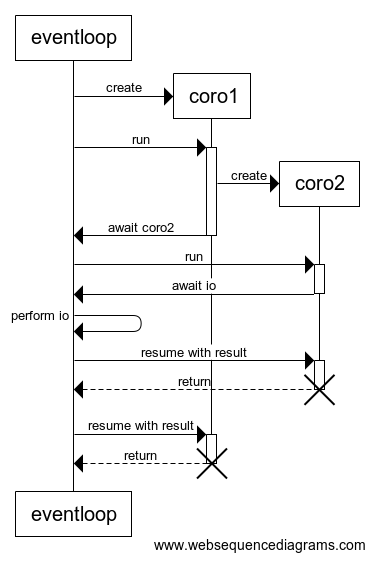 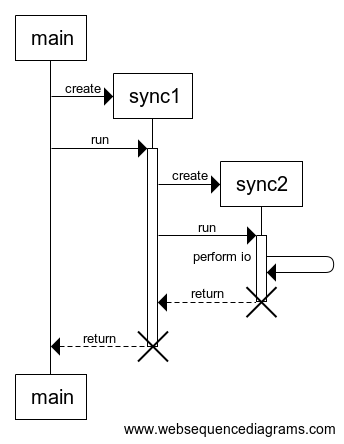 Control often returns to the eventloop, allowing us to perform other tasks while awaiting IO
Why use asyncio?
It’s new, hip and cool. 
it’s built in!         unlike curio :( 
It is way easier to develop and debug than some of the otherconcurrent/asynchronous frameworks             i’m looking at you, TwistedMatrix!
It utilizes the available resources more efficiently than threading when dealing with IO
There is an ever growing library of asyncio modules, capable of cooperating thanks to the common framework
Programvareverkstedet
It’s at the second floor on Stripa at NTNU Gløshaugen, close by Adgangskontrollen.
Need help learning or figuring out something programming related?We’d love to help you out!
We have a neat server room, computer terminals, a fun community representing a great amount of computer knowledge!
Open for anyone to just drop by whenever, without any obligations nor duties!
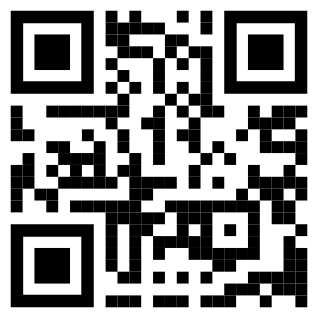 s.ntnu.no/apy20